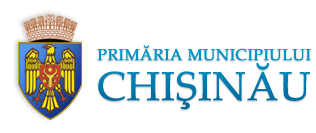 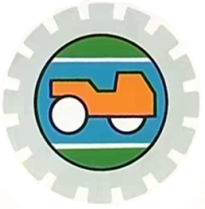 „Edilitate” S.A.
Raport pe semestrul I privind activitatea întreprinderii „Edilitate” s.a.
Activitatea întreprinderii pe perioada 01.01.2019 – 26.07.2019
Principalii beneficiari ai lucrărilor de reparație a drumurilor
Creanțe comerciale
Creanțele comerciale  constituie  2304.1  mii lei inclusiv:
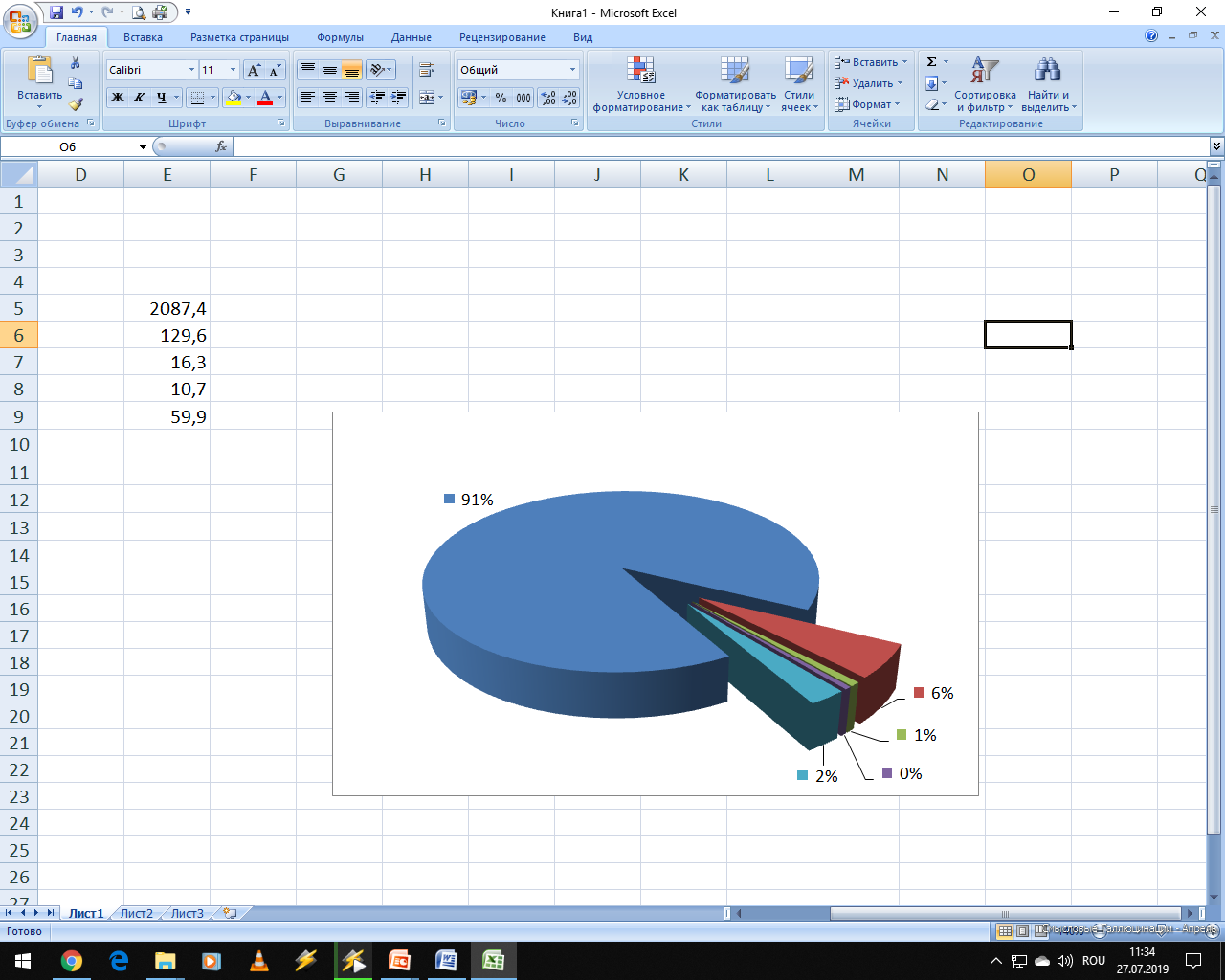 Datorii comerciale
Datoriile comerciale  constituie 4710.8 mii lei
Vă mulțumim pentru atenție!



„Edilitate” S.A.
Adresa: MD-2012, municipiul Chişinău, str. Mihai Eminescu,49
Tel/fax:22-44-68/21-23-29